CS 4740/6740Network Security
Lecture 2: Fundamentals and Definitions
Definitions
Models
Approaches
Principals
Ethics
[Speaker Notes: Ask for definitions of security]
Defining "Security"
Policies and mechanisms for preserving desirable protection properties over data and resources.

We reason about security in terms of properties
Policies specify what we want to enforce
Mechanisms are the means by which we enforce policies
Always in the context of an attacker
3
Security Properties
Let's consider an example where a general wants to give the order "Attack at dawn."

In a network, messages must be distributed from one principal to various other principals.

What are the properties we would like to enforce on messages?

Alternatively, what are the bad things that could be done to this message?
4
[Speaker Notes: What are some of the basic properties we're interested in enforcing?  Let's consider an example.
What kinds of things could go wrong with the order?]
Confidentiality
"Hey, we're attacking at dawn!"

Data must only be released to authorized principals
Cryptography has historically focused on providing confidentiality
But, there are other mechanisms
Can have a temporal aspect
5
Integrity
"Retreat at dawn."

Data must not be modified (in an undetectable manner)
What constitutes a modification?
Corruption
Dropped, replayed, or reordered messages
Cryptography has also historically provided this
e.g, (cryptographic) hash functions, HMAC
6
Authenticity
Enemy commander: "Attack at dawn."

Establishment of identity
Or, verification of "genuineness"
Again, cryptography has long considered this
e.g., HMAC, signatures
7
Availability
“Xfk3^#M3mf a __ q3rf” – jamming results in garbled message

Data and resources must be accessible when required
Related to integrity, but more concerned with denial of service (DoS) attacks
Resource exhaustion (e.g., CPU, memory, network bandwidth)
Usually easy to perform, can be difficult to defend
8
Non-repudiation
"I never said to attack at dawn!"

Data must be bound to identity
Prevents denial of message transmission or receipt
Cryptographic techniques
e.g., HMAC, certificates
9
Access Control
Policy specifying how entities can interact with resources
i.e., Who can access what?
Requires authentication and authorization
Access control primitives
10
Authentication
Verification of identity claim made by a subject on behalf of a principal
Involves examination of factors, or credentials
Something you have – e.g., a badge
Something you know – e.g., a password
Something you are – e.g., your fingerprint
Desirable properties include being unforgeable, unguessable, and revocable
11
Authorization
Authorization follows authentication
If asking what someone can do, you must know who they are
Usually represented as a policy specification of what resources can be accessed by a given subject
Can also include the nature of the access
12
Types of Access Control
Discretionary Access Control (DAC)
Owners of objects specify policy
Mandatory Access Control (MAC)
Policy based on sensitivity levels – e.g., clearance
Owners do not specify their own policies
Role-based Access Control (RBAC)
Central authority defines policy in terms of roles
Roles ≈ permission sets
13
Access Control Matrices
Given subjects si ∈S, objects oj ∈O, rights {R,W,X},
Introduced by Lampson in 1971
Static description of system protection state
Abstract model of concrete systems
14
Definitions
Models
Approaches
Principals
Ethics
[Speaker Notes: Ask for definitions of security]
Abstract Security Models
Access control lists
Capabilities
Bell-LaPadula
Biba Integrity
Clark-Wilson
Brewer-Nash
Non-interference
Information flow
16
Practical Security Models
UNIX permissions
Windows access control
Java permissions
Web (same-origin policy)
Android permissions
iOS (MAC model)
17
Limitations of Access Matrices
The Unix model is very simple
Users and groups, read/write/execute
Not all possible policies can be encoded
file 1: two users have high privileges
If user 3 and user 4 are in a group, how to give user 2 read and user 1 nothing?
file 2: four distinct privilege levels
Maximum of three levels (user, group, other)
18
Access Control List (ACL)
⟨object, subject, operation⟩

Authorization verified for each request by checking list of tuples
Instantiation of access control matrices with update
Used pervasively in filesystems and networks
"Users a, b, and c and read file x."
"Hosts a and b can listen on port x."
Drawbacks?
19
Capabilities
In this model, authorization is synonymous with possession of a capability
Capabilities represented as transferable, unforgeable tokens
Many implementations
Hardware
Systems (EROS, Capsicum)
Languages (E, Caja, Joe-E)
Drawbacks?
20
Capabilities
public class ReadOnlyFileToken extends FileToken {
	protected ReadOnlyFileToken(String path) { ... }

	public void close() { ... }

	public void seek(int pos) { ... }

	public void read(byte[] buf, int off, int len) { ... }

	public void write(byte[] buf, int off, int len) {
		throw new CapabilityException("writes unauthorized");
	}
}
21
Bell-LaPadula (BLP)
Concerned with enforcing confidentiality
Subjects have clearances
e.g., Confidential, Secret, Top-Secret, TS/SCI
Objects have classifications
State-transition model specifies system evolution
22
Bell-LaPadula
"No read up, no write down"

Simple security property
A subject at a given level cannot read an object at a higher level
★-property (confinement)
A subject at a higher level cannot write to an object at a lower level
Discretionary security property
Additional DAC – e.g., ACLs
23
[Speaker Notes: BLP clearances describe a lattice, where clearances form a partially-ordered set
What about integrity?]
Biba Integrity
"No read down, no write up"

Simple integrity axiom
Subjects at a higher level cannot read objects at a lower level
★-integrity axiom
Subjects at a lower level cannot write to objects at a higher level
24
[Speaker Notes: Response to lack of integrity of BLP
Why is both simple and star integrity needed?]
Covert Channels
Access control is defined over "legitimate" channels
e.g., shared memory, pipes, sockets, files
However, isolation in real systems is imperfect
External observations can be used to create covert channels
Requires collusion with an insider
Can be extremely difficult to detect
Difficulty is proportionate to channel bandwidth
25
[Speaker Notes: What do we mean by a channel?
Can anyone given an example of a covert channel?]
Non-interference
Any sequence of low inputs produces the same low outputs regardless of high inputs

System modeled as machine with low (unprivileged) and high (privileged) inputs and outputs
Property guarantees that regardless of high inputs, no externally observable effects occur in the low outputs
Guarantees no covert channels
Very strict and virtually unrealizable property
26
Information Flow
Traditional access control is coarse-grained
Access control specifies how information is released
Information flow policies specify how information is propagated
Objects classified by levels
Policies denote allowable flows between subjects
Distinction between explicit flows and implicit flows
27
[Speaker Notes: Examples of objects? Programs, variables.
What about distributed information flow (between systems)?]
Explicit Flows
Given program variables h: high, l: low,


l = h;				// Explicit flow of all bits of h
l = h % 2;		// Explicit flow of LSB of h
l ^= h >> 3;		// Explicit flow of high bits of h
Explicit information flows involve a direct transfer of information from high to low objects
28
Implicit Flows
Given program variables h: high, l: low,


l = 0;
h = h % 2;
if (h == 1) {
	l = 1;	
}
Implicit flows leak information from high to low objects via an indirect mechanism (e.g., control flow)
29
[Speaker Notes: Can you characterize the leak here?]
Information Flow Control
Information flow control (IFC) makes it theoretically possible to verify non-interference
Within a given model of a system...
However, realistic programs require declassification
i.e., most systems require flows from high to low
Numerous implementations of IFC
Systems – e.g., Asbestos, Hi-Star
Languages – e.g., Jif, Sif
30
Side Channels
Side channels result from inadvertent information leakage
Timing – e.g., password recovery by timing keystrokes
Power – e.g., crypto key recovery by power fluctuations
RF emissions – e.g., video signal recovery from video cable EM leakage
Virtually any shared resource can be used
Countermeasures?
Remove access to shared resource
Introduce noise (chaff) or blind the resource
31
[Speaker Notes: Other examples? (Sound, cache, reflections)
Are countermeasures always possible or desirable?]
Definitions
Models
Approaches
Principals
Ethics
[Speaker Notes: Ask for definitions of security]
Approaches to Security
There are four basic approaches to security systems:
Avoidance
Detection
Prevention
Recovery
33
Avoidance
Prevent the introduction of vulnerabilities during design and development
Integration of security models into system design
Secure development practices
Preemptively identifying and removing vulnerabilities
Static analysis
Dynamic analysis – e.g., fuzzing
Source code audits
Penetration tests
34
Prevention
Interdict attacks at runtime

Related to avoidance, but refers to runtime measures
Often focused on mitigating specific classes of attacks
Stack, heap-based buffer overflows
Cross-site scripting
35
Detection
Monitor deployed systems to identify attacks at runtime

Generically, intrusion detection systems (IDS)
Encompasses anti-virus, anti-malware, intrusion prevention
Detection domains
Network, host, application
Approaches
Signature vs. anomaly-based
36
Recovery
Continuity of service after exploitation
Approach concedes that some attacks will likely succeed
Two forms
Discontinue service while recovery is performed
Continue limited service
Focuses on integrity
Restoration from backups
Isolation and rollback of malicious operations
Reverting to previous program states
37
Definitions
Models
Approaches
Principals
Ethics
[Speaker Notes: Ask for definitions of security]
Security Principles
We've seen some basic properties, policies, mechanisms, models, and approaches to security
But, designing secure systems (and breaking them) remains an art
Security principles help bridge the gap between art and science
Let's look at a few
39
Economy of Mechanism
Would you depend on a defense designed like this?
40
Economy of Mechanism
Simplicity of design implies a smaller attack surface

Correctness of protection mechanisms is critical
"Who watches the watcher?"
We need to be able to trust our security mechanisms
(Or, at least quantify their efficacy)
Essentially the KISS principle
41
Defense in Depth
Don't depend on a single protection mechanism, since they are apt to fail

Even very simple or formally verified defenses fail
Layering defenses increases the difficulty for attackers
Defenses should be complementary!
42
[Speaker Notes: Real-world examples: drawbridge and moat, belt and suspenders
At the risk of trouble: non-complementary defense example, doubled condoms]
Fail-safe Defaults
The absence of explicit permission is equivalent to no permission

Systems should be secure "out-of-the-box"
Most users stick with defaults
Security should be easy
Users should "opt-in" to less-secure configurations
43
[Speaker Notes: Examples? Lawnmower switches, services turned off by default]
Complete Mediation
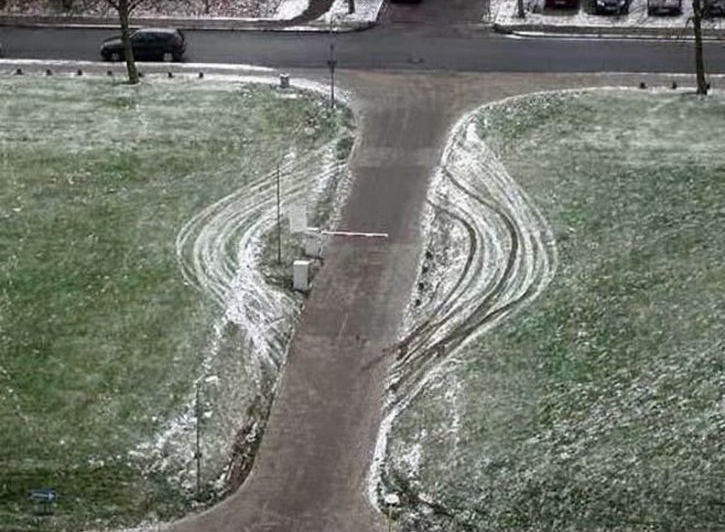 44
Complete Mediation
Every access to every object must be checked for authorization

Incomplete mediation implies that a path exists to bypass a security mechanism
Required property of reference monitors
45
Open Design
Kerckhoff's Principle: A cryptosystem should be secure even if everything about the system, except the key, is public knowledge

Generalization: A system should be secure even if the adversary knows everything about its design
Design does not include runtime parameters
Contrast with "security through obscurity"
46
Separation of Privilege
Privilege, or authority, should only be distributed to subjects that require it

Some components of a system should be less privileged than others
Not every subject needs the ability to do everything
Not every subject is deserving of full trust
Contrast with "ambient authority"
47
Least Privilege
Subjects should possess only that authority that is required to operate successfully

Closely related to separation of privilege
Not only should privilege be separated, but subjects should have the least amount necessary to perform a task
48
Work Factor
49
Work Factor
Increase the difficulty of mounting attacks

Often entails the introduction of non-determinism
Related to the idea of adaptive defense
50
[Speaker Notes: In cryptography, e.g., increasing key size
Systems example: increasing entropy used in ASLR]
Compromise Recording
Concede that attacks will occur, but record the fact

Auditing approach to security
Detection and recovery
"Tamper-evident" vs. "tamper-proof"
51
[Speaker Notes: Example? Food seals, voting equipment seals]
Threat Models
When analyzing a system's security, we often speak of a threat model
Threat models bound the capabilities of an attacker
Many formal examples from cryptography (Dolev-Yao, IND-CPA, IND-CCA)
Also important for systems
Passive network attacker, active network attacker, privileged local user
52
Trust
We also often speak of trust in the context of security
Trust implies an assumption that a component works correctly, is benign, or some other desirable property
Trusted computing base (TCB) refers to the trusted components of a system
Usually critical, highly privileged, and makes security decisions (e.g., a reference monitor)
Trust relationships describe which users/subjects trust others
Too much trust is a bad thing!
53
Security vs. Usability
Security often comes with a trade-off between the level of protection provided and ease-of-use
Systems that try to provide very strong security guarantees tend to be unusable in practice
Completely insecure systems are usually easy to use
Pragmatic security follows the Pareto principle, or 80/20 rule
54
Definitions
Models
Approaches
Principals
Ethics
[Speaker Notes: Ask for definitions of security]
Ethics
Security research is, by its very nature, a sensitive endeavor
As the "good guys," should we be focused solely on defense?
Can attacks ever be used for good?
Many ethical frameworks could be applied
Utilitarianism (John Stuart Mill)
Individual rights (Immanuel Kant)
Common good (Plato, Aristotle)
56
Case Study: Forced Inoculation
Internet worms were a major problem in the early- to mid-2000s
Huge populations of vulnerable machines
Services on by default, few firewalls
57
[Speaker Notes: Code Red, Nimda, Slammer
What would philosophies say about forced inoculation?]
Flash Worms
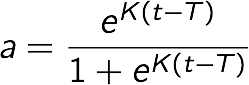 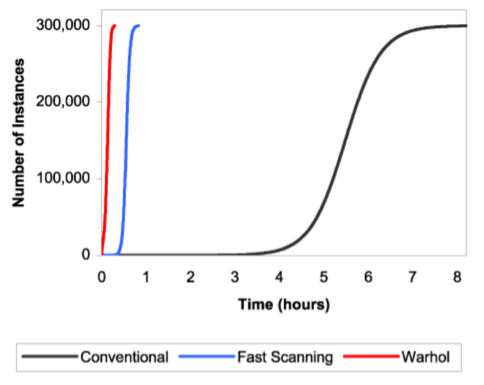 T – start time of contagion
t – current time
K – rate of infection
a – fraction of vulnerable population that is infected
58
[Speaker Notes: a: # of infections
t: time
T: start time
K: rate]
Case Study: Forced Inoculation
Some researchers developed counter-worms to scan the Internet and patch vulnerable hosts
Is this sort of response justified?
Is it ethical?
59
[Speaker Notes: Code Red, Nimda, Slammer
What would philosophies say about forced inoculation?
We've done it in the biological realm (vaccination)]
Case Study: Disclosure
What options exist when a vulnerability is discovered?
Full disclosure
Responsible disclosure
No disclosure
60
Full Disclosure
Immediately release details of the vulnerability
Often includes proof-of-concept exploit code
Classic response
Fits into old world of hacking as proof of skill
Forcing function on vendor response
Criticized as irresponsible (is it?)
61
[Speaker Notes: What would different philosophies say about this?]
Responsible Disclosure
Confidentially notify vendors and CERTs prior to public release
e.g., HeartBleed OpenSSL vulnerability
Has largely supplanted full disclosure among industrial researchers
However, criticized as too lax on vendors by some
62
[Speaker Notes: What would philosophies say about this?]
No Disclosure
Discovered vulnerabilities are not released to the general public
Can be used for criminal purposes
Can be sold on exploit markets
Reflects monetization of hacking
Exploits are valuable
Burning 0-days = burning money
63
Conclusion
We've looked at basic definitions, security models, approaches, principles, some ethics
But, we've only scratched the surface
Next: Network-layer security
64
[Speaker Notes: The devil is in the details, it turns out]